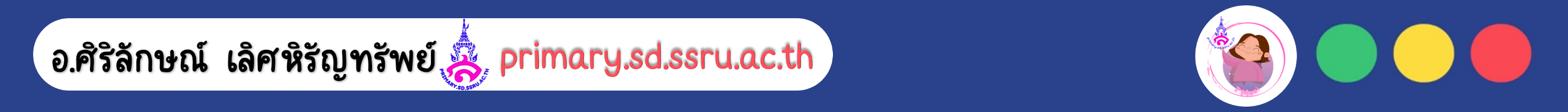 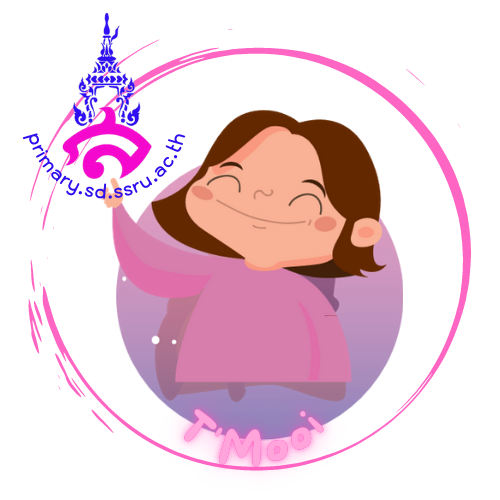 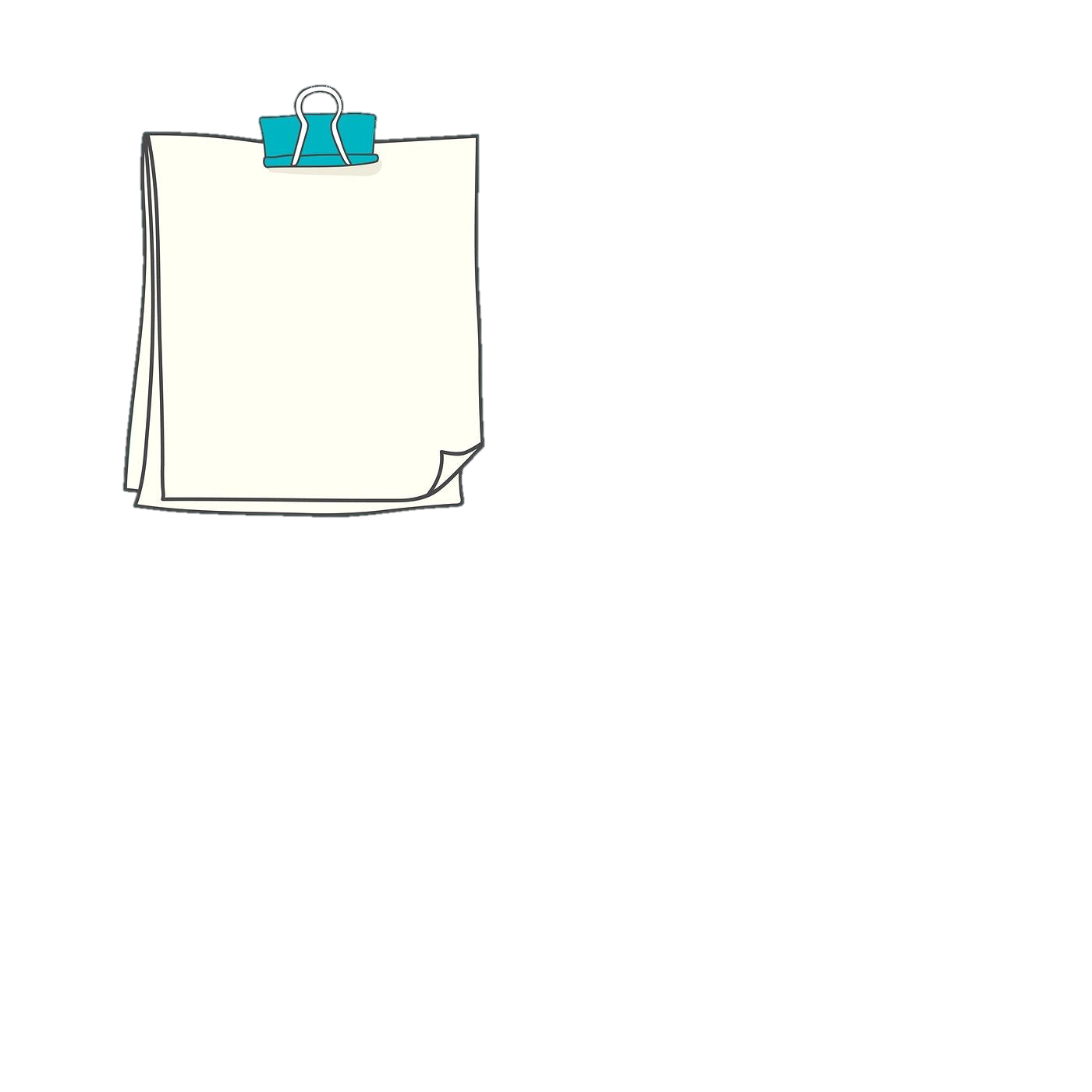 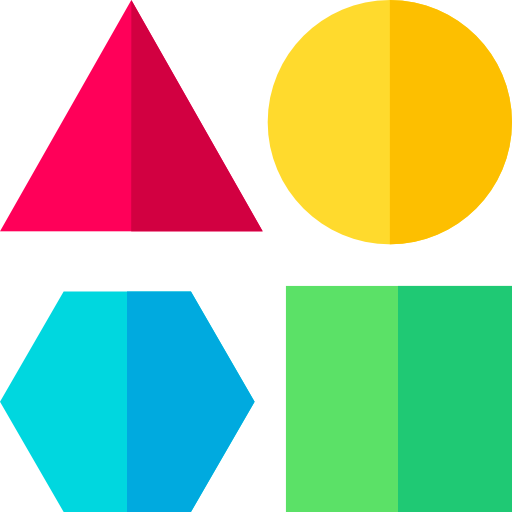 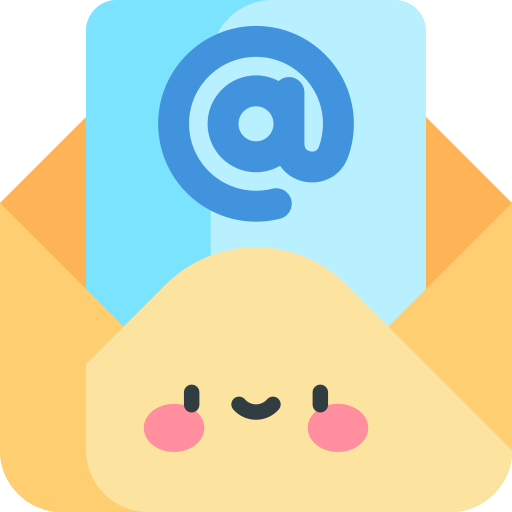 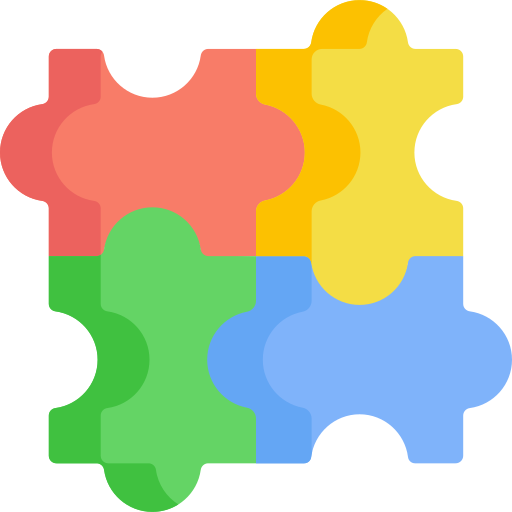 E-mail
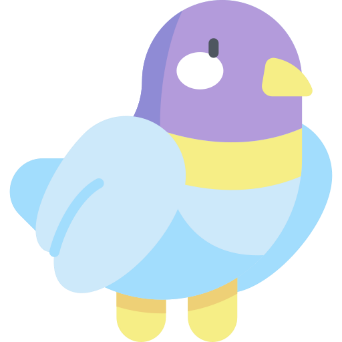 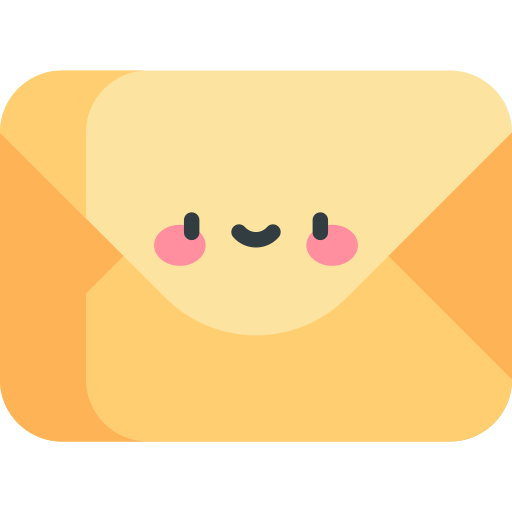 “ในสมัยก่อนผู้คนสื่อสารกันอย่างไร” 
และ
“ในสมัยที่ไม่มีโซเชียลมีเดียการสื่อสารถึงกันเป็นอย่างไรบ้างนะ”
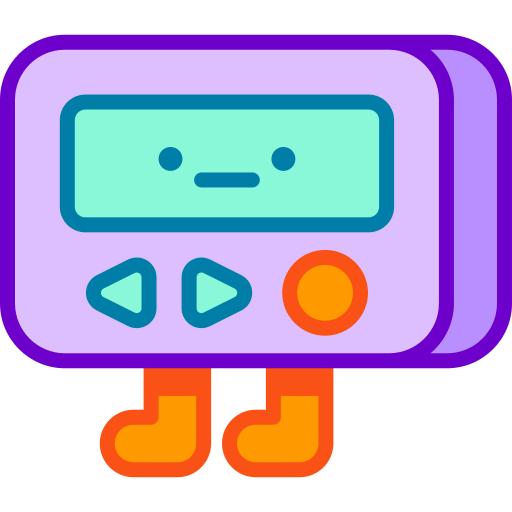 การสื่อสาร 
เป็นปัจจัยสำคัญในการดำรงชีวิต 
มนุษย์จำเป็นต้องติดต่อสื่อสารกันอยู่ตลอดเวลา 
การสื่อสารก่อให้เกิดการประสานสัมพันธ์กันระหว่างบุคคลและสังคม 
ช่วยเสริมสร้างความเข้าใจอันดีระหว่างคนในสังคม
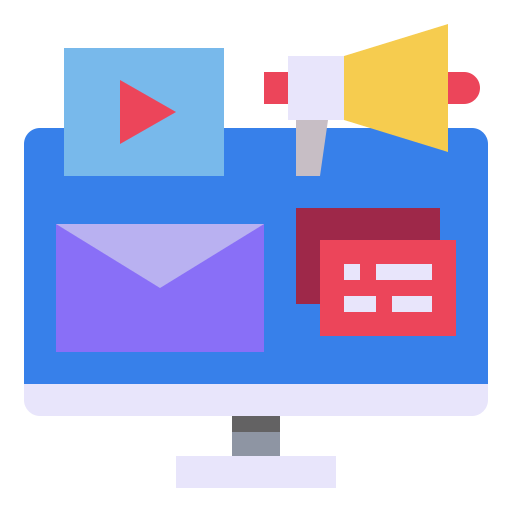 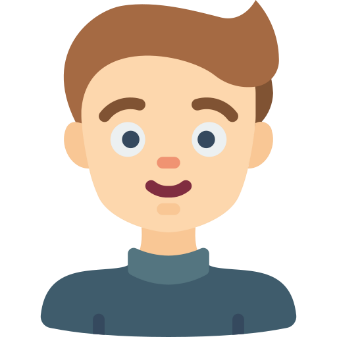 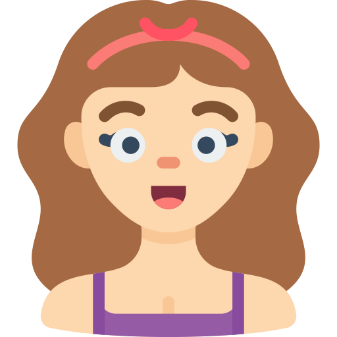 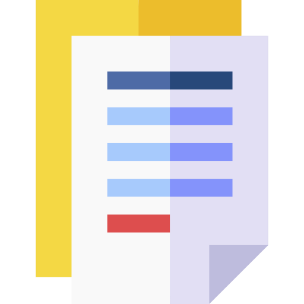 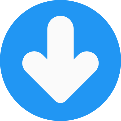 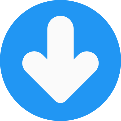 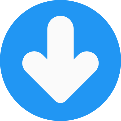 ผู้นำเสนอ(ผู้ส่งสาร)
ข้อมูล(สาร)
สื่อ
ผู้รับข้อมูล(ผู้รับสาร)
กิจกรรม จดหมายลับ
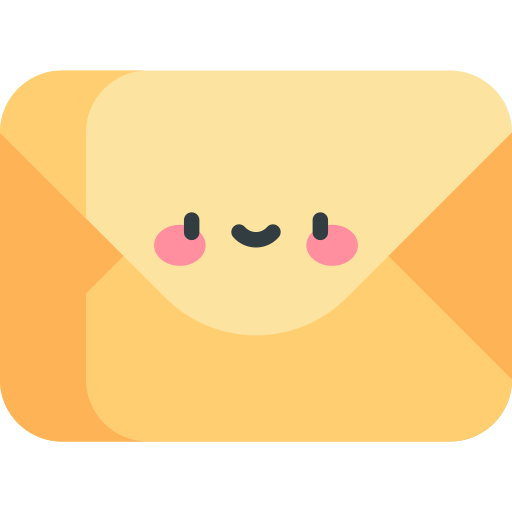 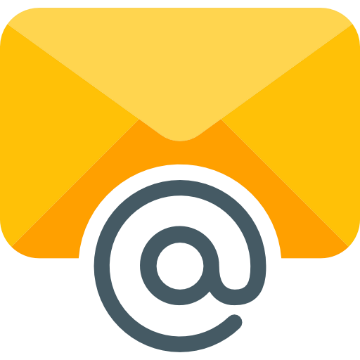 E-mail
จดหมายอิเล็กทรอนิกส์
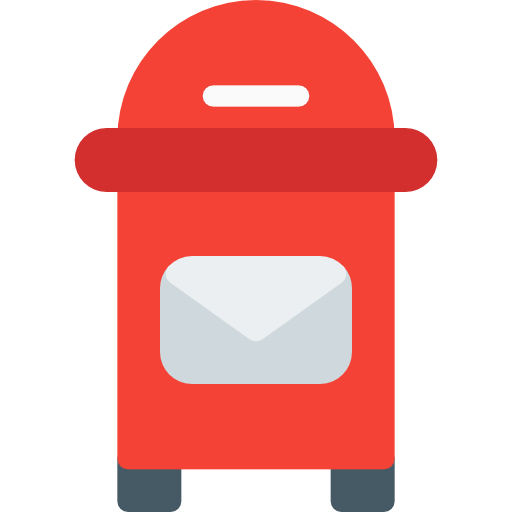 Electronic-Mail หรือที่หลายคนรู้จักกันในเชื่อ E-Mail 
คือ จดหมายอิเล็กทรอนิกส์ที่ใช้ในการรับ-ส่ง 
สื่อสารกันระหว่างบุคคล ซึ่งจะทำการรับ-ส่งผ่านเครือข่ายกลาง 
นั่นก็คือ อินเตอร์เน็ต(Internet)
ใช้งานเหมือนการส่งจดหมายผ่านไปรษณีย์ปกติ 
คือต้องเขียนข้อความภายใน โดยมีชื่อของผู้ส่ง-ผู้รับ 
จากนั้นคลิกคำสั่ง เพื่อส่งข้อความออกไปหาผู้รับ 
โดยทั้งชื่อผู้ส่ง-ผู้รับต้องผ่านการลงทะเบียน 
E-mail Address
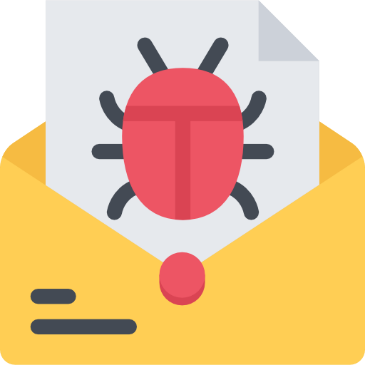 ข้อความที่ผู้รับไม่ได้อนุญาต 
จะเรียกว่า Spam
รูปแบบชื่อ Email Address
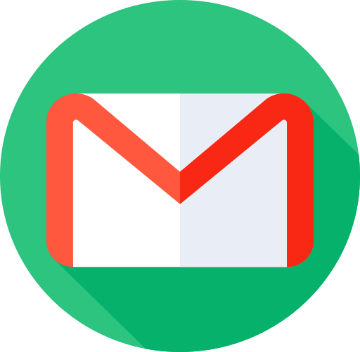 Yourname คือ ข้อความหรือชื่อที่ตั้งขึ้นเองได้ 
สอดคล้องกับชื่อตนเองก็ได้ แต่ห้ามซ้ำกับที่มีอยู่
1
2
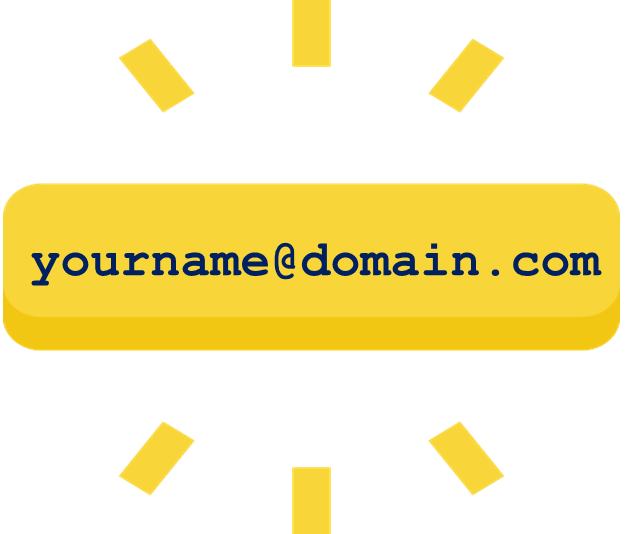 3
gmail.com
@ คือ ไว้ใช้กั้นชื่อกับชื่อเว็บไซต์
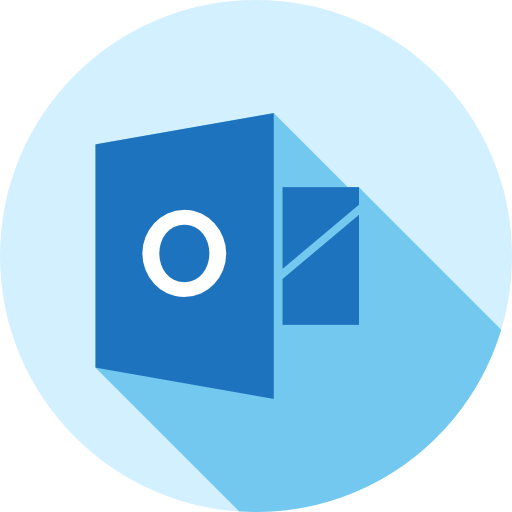 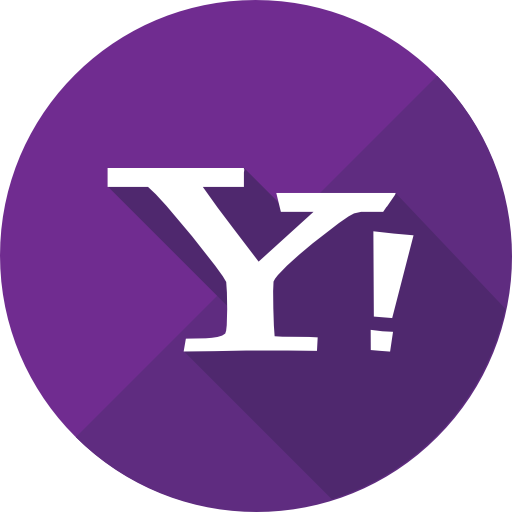 domain.com คือ ชื่อเว็บไซต์ที่ใช้สมัคร 
เพื่อให้ได้ Email Address 
เช่น...
outlook.com
yahoo.com
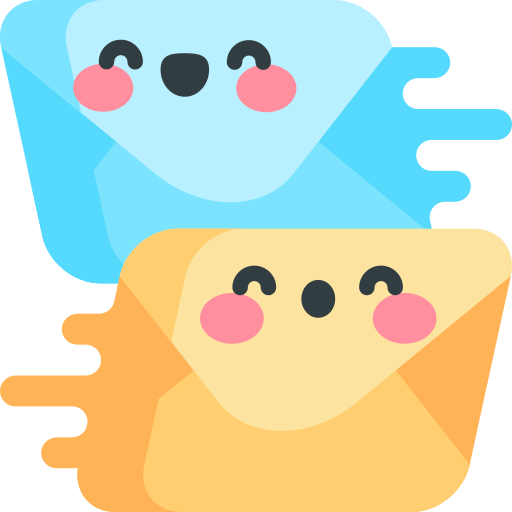 กิจกรรมสมัคร E-mail
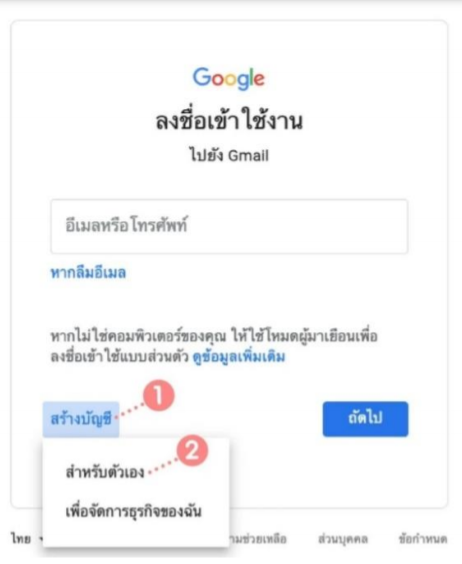 เปิดไปที่หน้าเว็บไซต์หลักของ Gmail 
แล้วกดเข้าไปที่ “สร้างบัญชี”
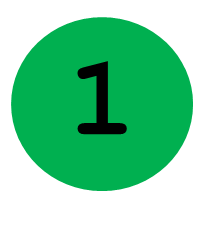 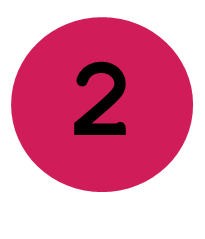 จากนั้นให้เลือก “สำหรับตัวเอง”
จากนั้นจะกลายเป็นหน้าการสร้างบัญชี Gmail 
ให้กรอกข้อมูลให้ถูกต้องและครบทุกช่อง
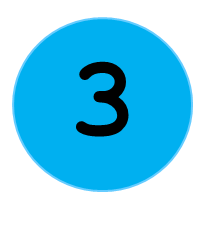 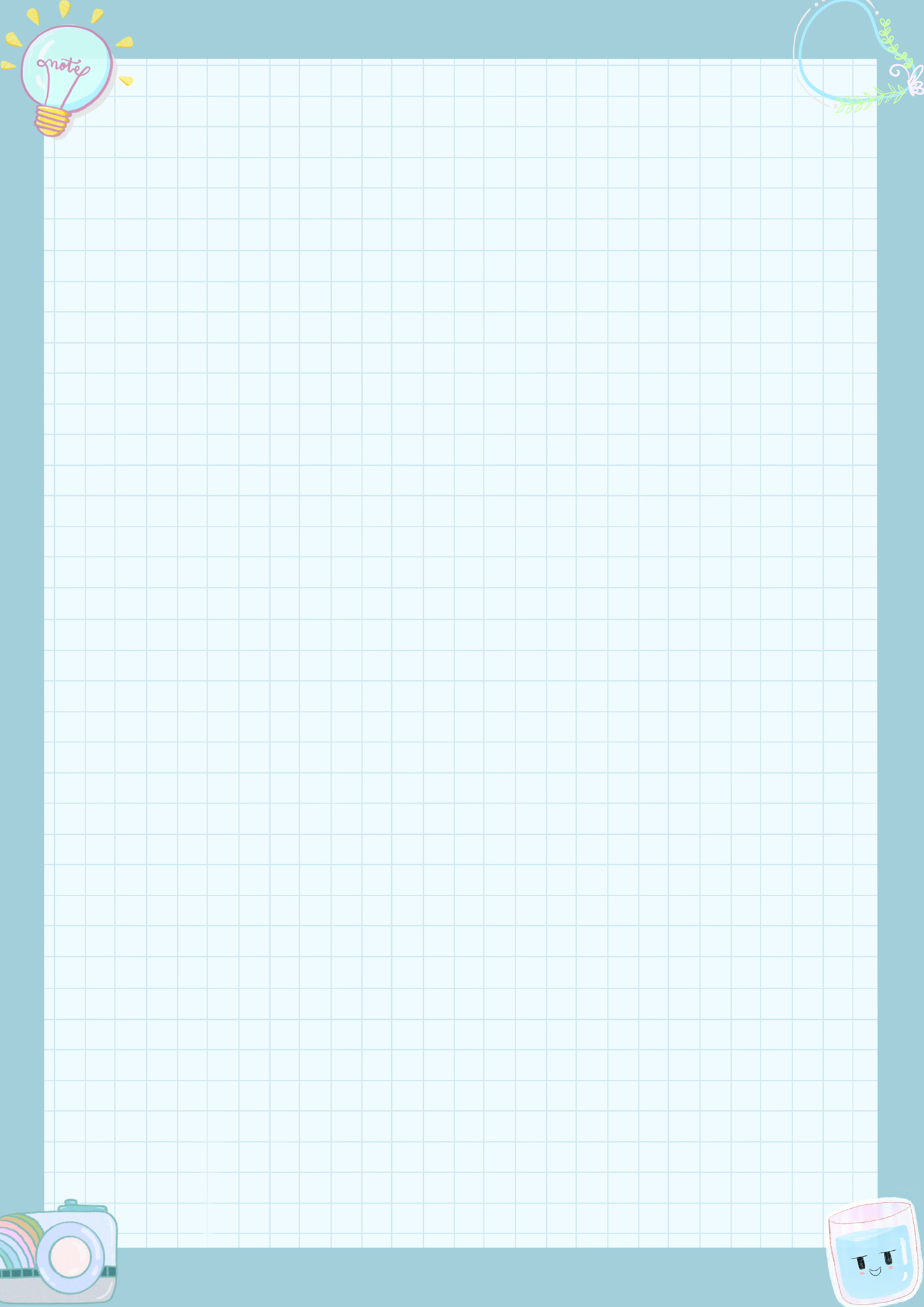 หมายเลข 1 ชื่อและนามสกุล : 
กรอกชื่อและนามสกุล สามารถใช้ได้ทั้งภาษาไทยหรือภาษาอังกฤษก็ได้
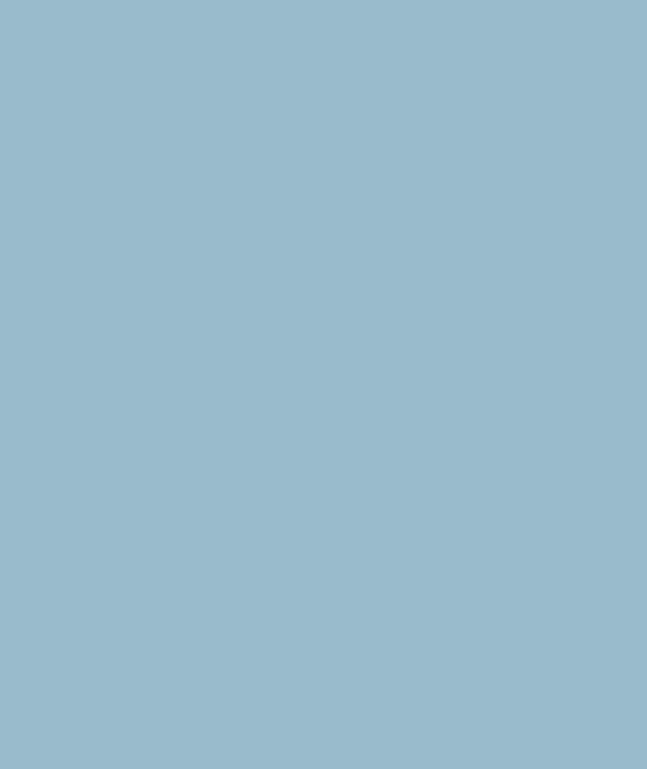 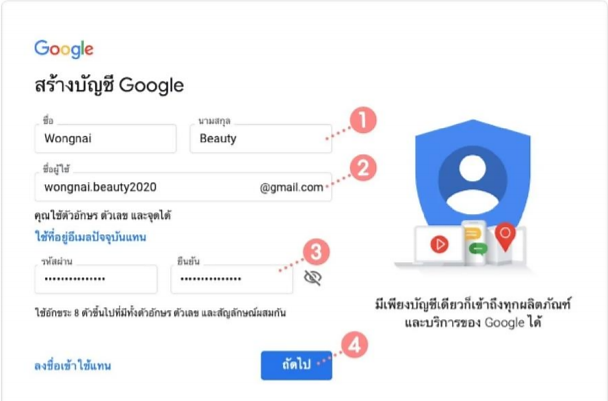 หมายเลข 2 ชื่อผู้ใช้: 
กรอกชื่อสำหรับเป็นชื่ออีเมล ใช้ได้ทั้งภาษาอังกฤษ ตัวเลข และจุด
หมายเลข 3 รหัสผ่าน : 
ตั้งรหัสผ่านสำหรับอีเมล ใช้อักขระ 8 ตัวขึ้นไป 
มีทั้งตัวอักษร ตัวเลข และสัญลักษณ์ผสมกัน
หมายเลข 4 กรอกข้อมูลครบทุกช่องแล้ว 
ให้ตรวจสอบความถูกต้องอีกครั้ง แล้วกดไปที่ “ถัดไป”
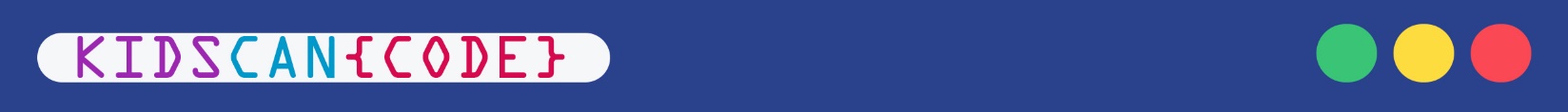 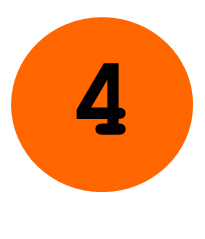 กรอกข้อมูลเพิ่มเติมให้ถูกต้องและครบทุกช่องตามนี้
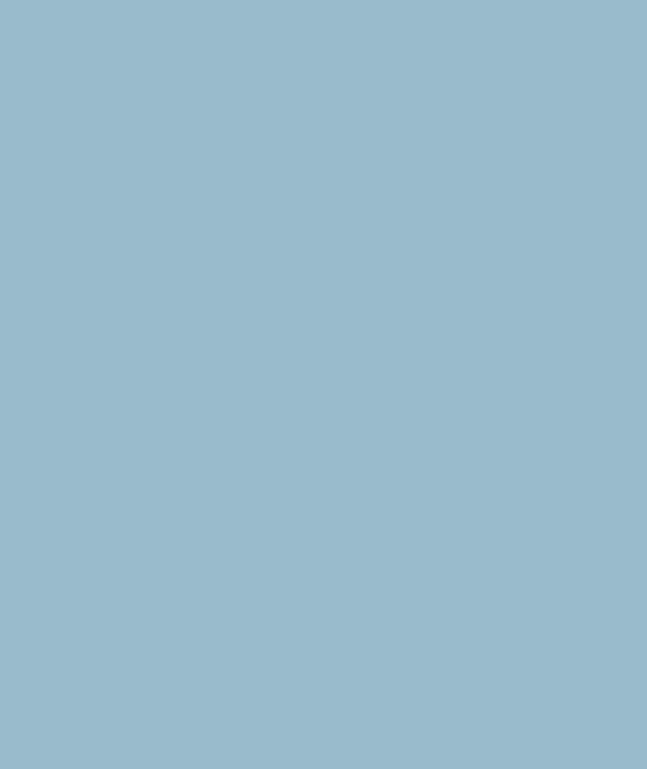 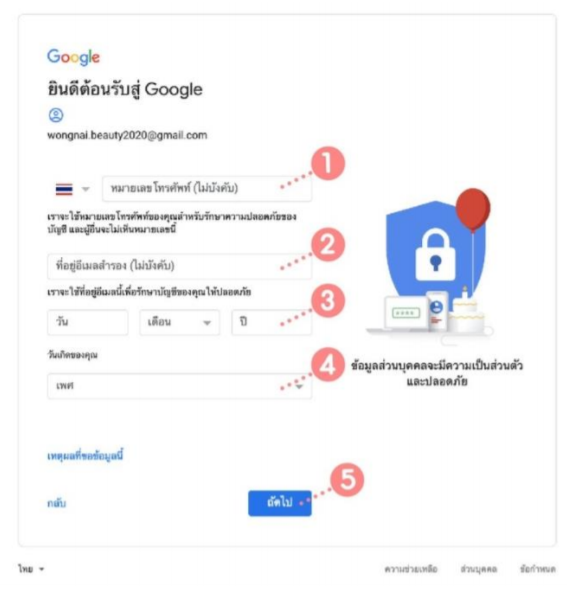 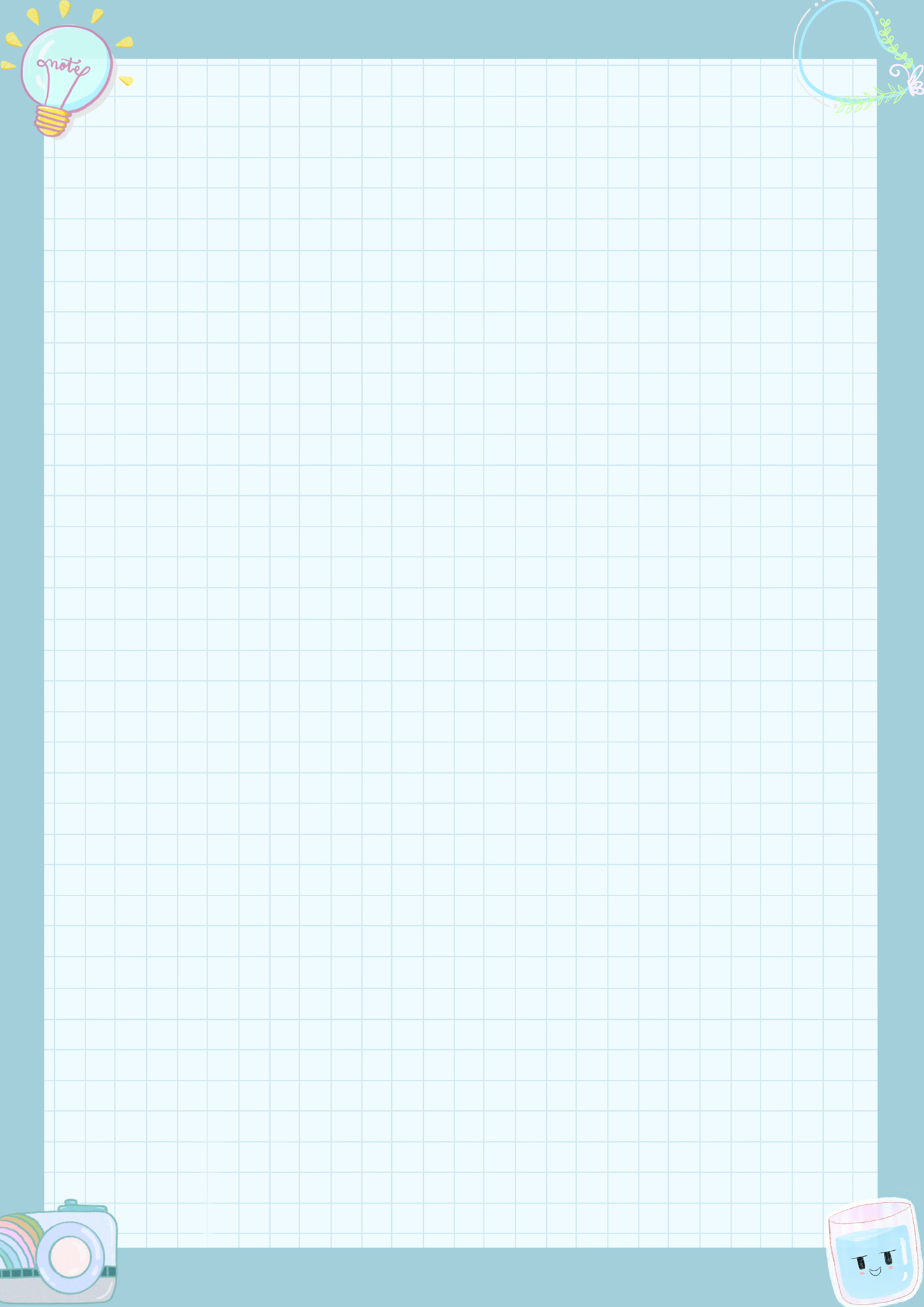 หมายเลข 1 หมายเลขโทรศัพท์: 
กรอกหมายเลขโทรศัพท์เพื่อช่วยรักษาความปลอดภัย 
*ส่วนนี้จะกรอกหรือไม่กรอกก็ได้
หมายเลข 2 อีเมลสำรอง : 
กรอกเพื่อใช้ยืนยันตัวตนและกู้รหัสผ่าน ในกรณี
ที่ถูกแฮกหรือแอบใช้งาน *ส่วนนี้จะกรอกหรือไม่กรอกก็ได้
หมายเลข 3 วันเดือนปีเกิด : เลือกวันเดือนปีเกิดของเรา
หมายเลข 4 เพศ : เลือกเพศของเรา 
*ส่วนนี้จะระบุเพศหรือไม่ระบุเพศก็ได้
หมายเลข 5 : เมื่อกรอกข้อมูลครบแล้ว เช็กความ
ถูกต้องก่อน แล้วกด “ถัดไป”
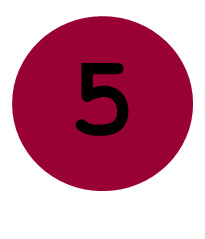 ระบบจะเข้ามาสู่หน้า “ความเป็นส่วนตัวและข้อกำหนด” 
โดยทาง Gmail จะแจ้งรายละเอียดเกี่ยวกับความเป็นส่วนตัวและข้อกำหนด
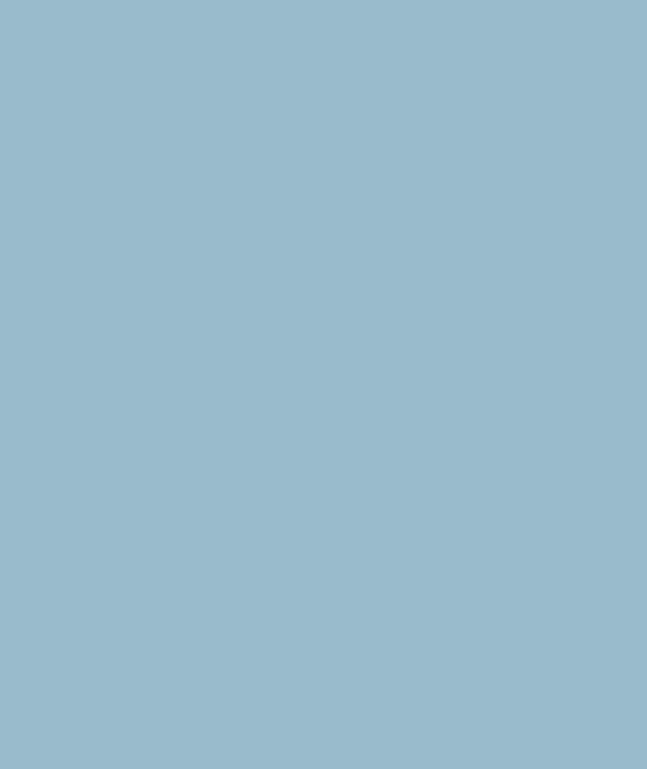 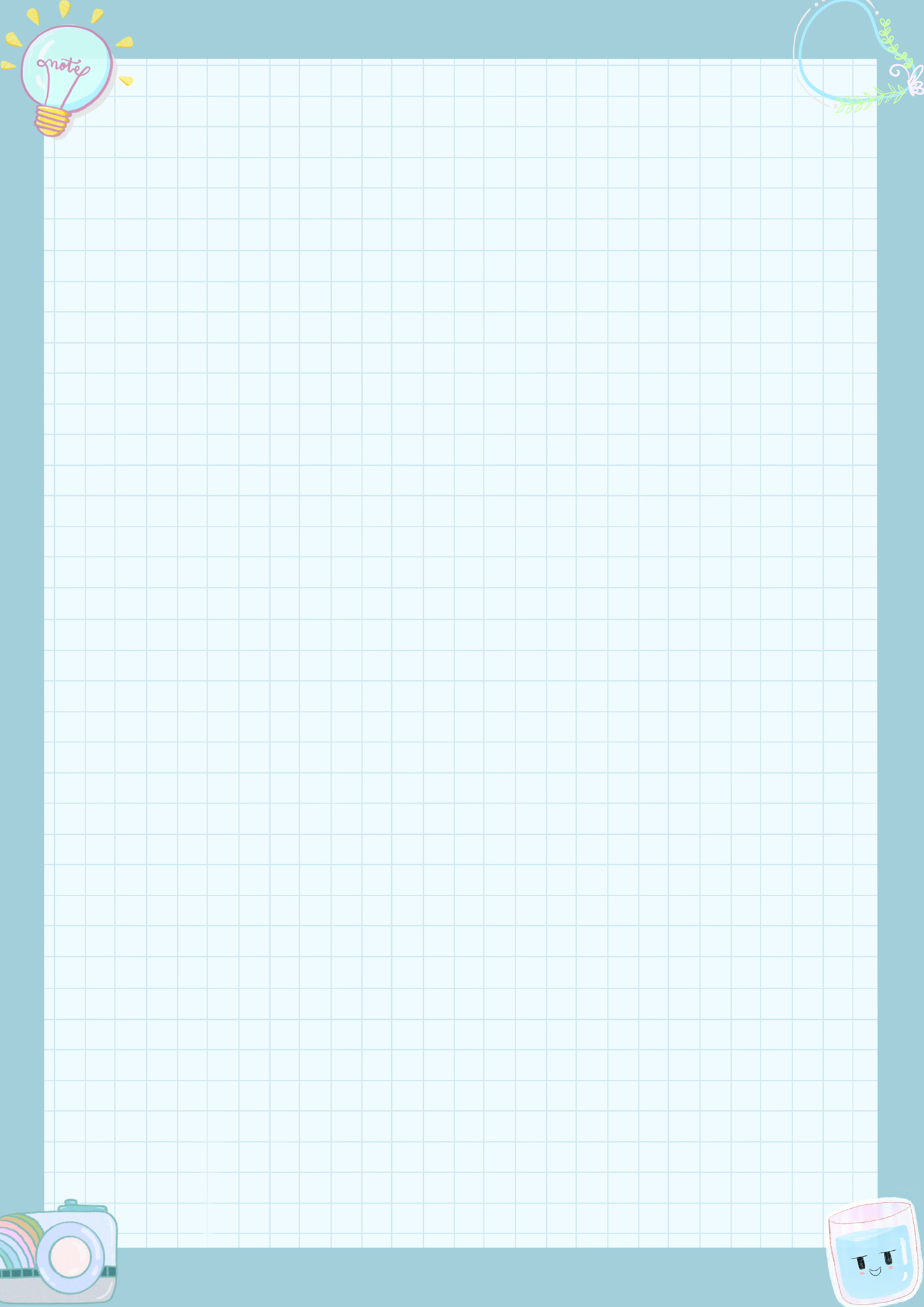 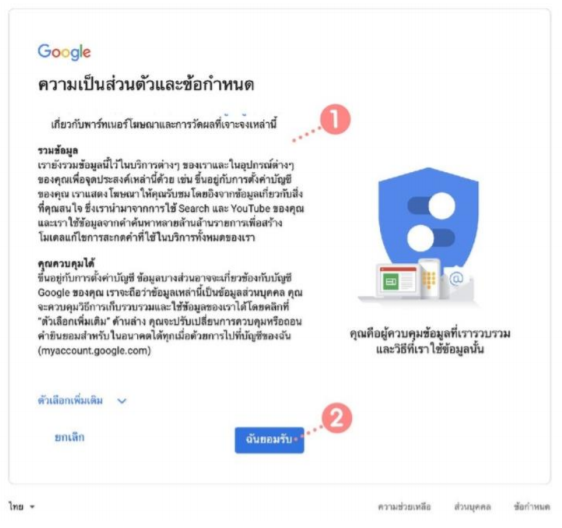 หมายเลข 1
อ่านรายละเอียดข้อกำหนดต่าง ๆ จนถึงด้านล่างสุด
หมายเลข 2
จากนั้นกดไปที่ “ฉันยอมรับ” ก็จะเสร็จสิ้นการสมัคร Gmail 
และสามารถใช้งานอีเมลได้ทันที
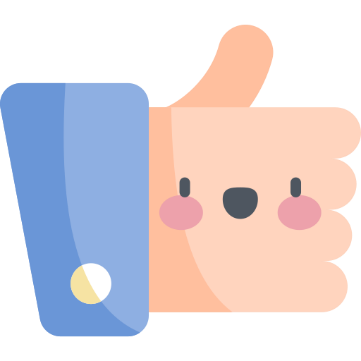 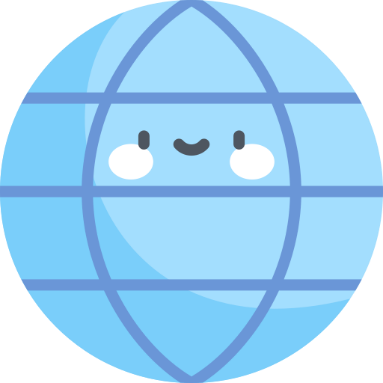 ประโยชน์ของ Email
ประหยัดทรัพยากร
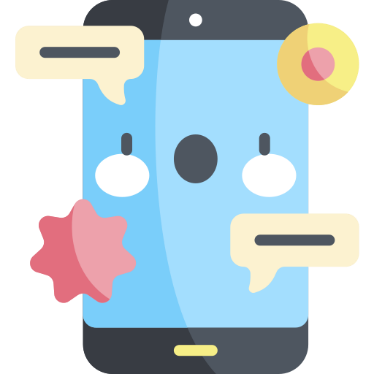 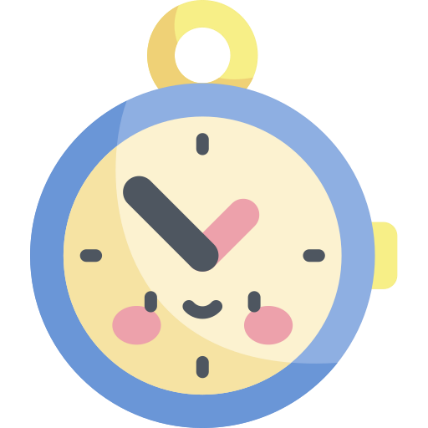 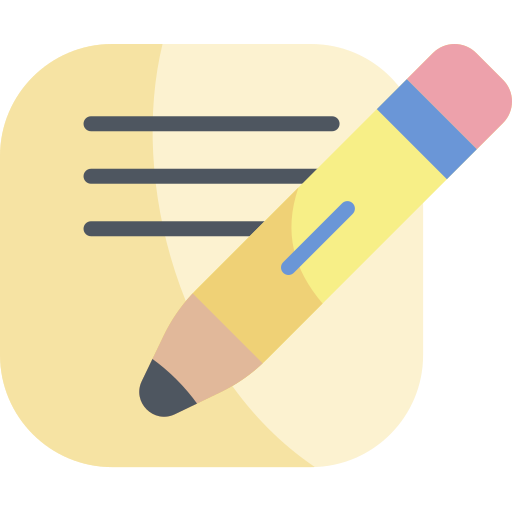 ติดต่อสื่อสารทั่วโลกได้อย่างรวดเร็ว
ผู้รับจดหมายสามารถอ่านจดหมายได้ทุกเวลา
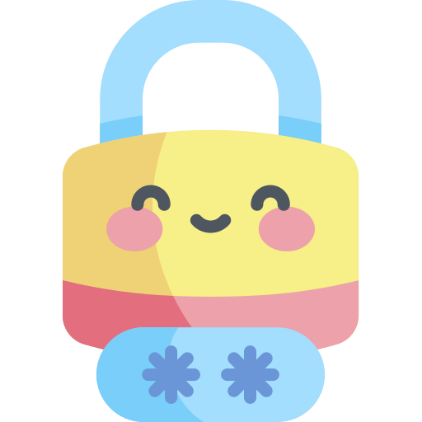 รับและส่งได้ทั้ง ข้อความ ไฟล์เอกสาร 
ไฟล์รูป ไฟล์วีดีโอ หรือลิงค์ข้อมูลต่างๆ
ส่งจดหมายถึงผู้รับที่ต้องการได้ทุกเวลา
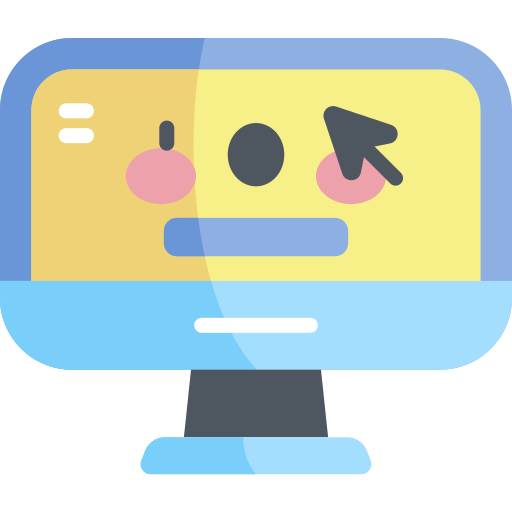 ใช้ยืนยันตัวตนผู้ใช้งานได้ 
ซึ่งนำไปสู่การทำธุรกรรมบนอินเทอร์เน็ตได้
ส่งจดหมายถึงผู้รับหลายๆ คนได้ในเวลาเดียวกัน
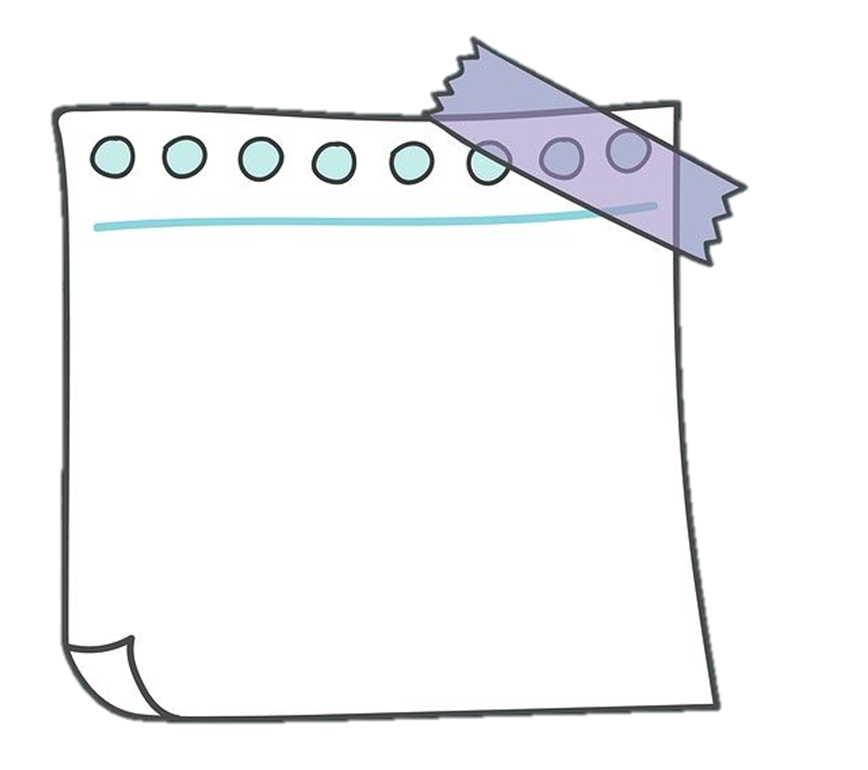 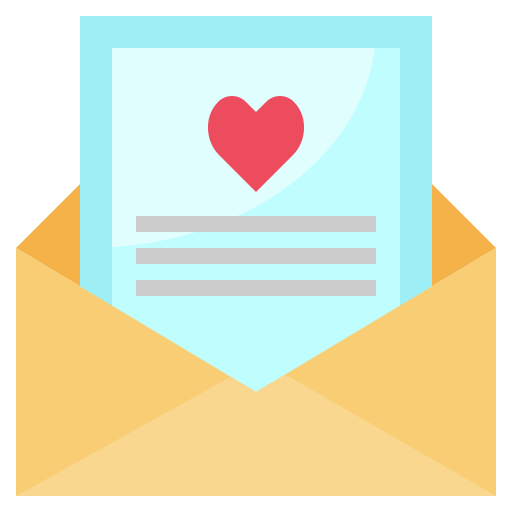 อีเมลเปรียบเหมือนบัตรผ่าน
ในการเข้าใช้บริการในอินเทอร์เน็ตต่างๆ
เหมือนการยืนยันตัวตน 
เพราะมีเพียงเราที่มีรหัสผ่าน 
สำหรับบัญชีผู้ใช้เพียงคนเดียว 
จึงจำเป็นต้องเก็บรหัสผ่านให้เป็นความลับ 
เพื่อเป็นการปกป้องข้อมูลส่วน 
แต่ป้องกันการถูกแอบอ้าง